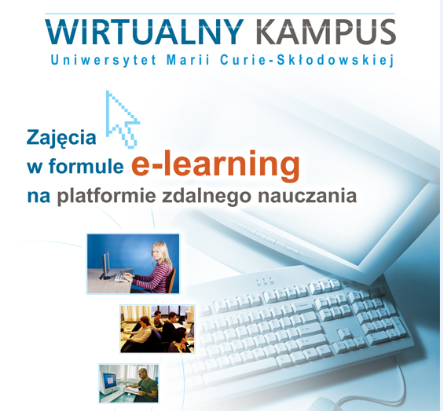 MODERATOR
MOŻE WGRAĆ I PREZENTOWAĆWŁASNY MATERIAŁ
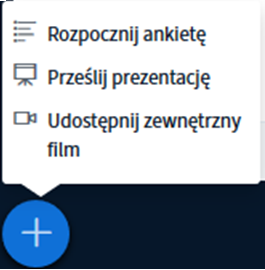 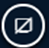 UDOSTĘPNIAĆ EKRAN SWOJEGO KOMPUTERA
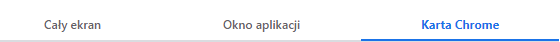